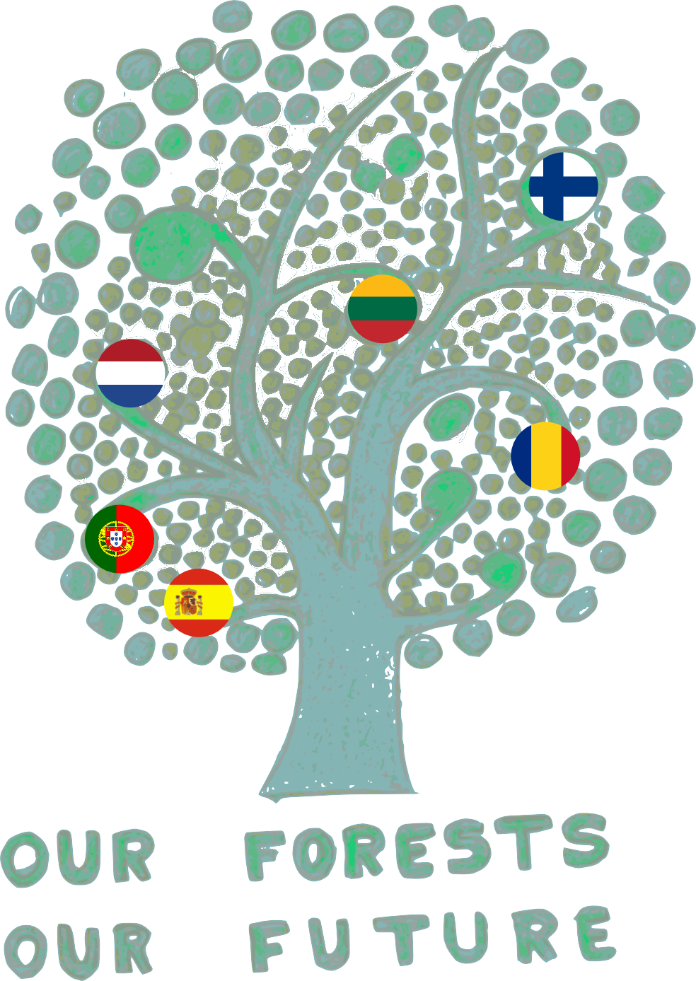 Trip to Holland
16/11/2014 to 22/11/2014
Portuguese students
Flight to Holland
First Day
Trip to Lisbon’s airport
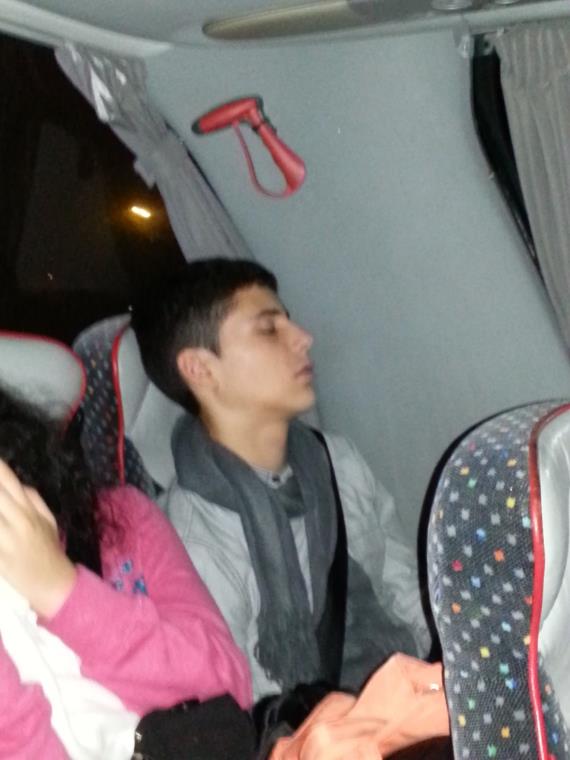 We left Coimbra at 2:15 am and went by bus to Aeroporto da Portela, in Lisbon. We got there at 4:30 am.
Flight to Amsterdam
Our flight left at 7:30 am and took 2:50 hours to get to our destination.
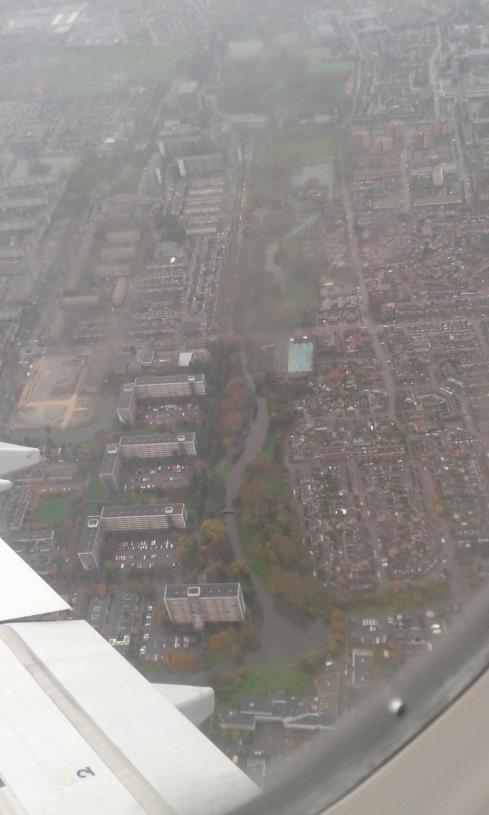 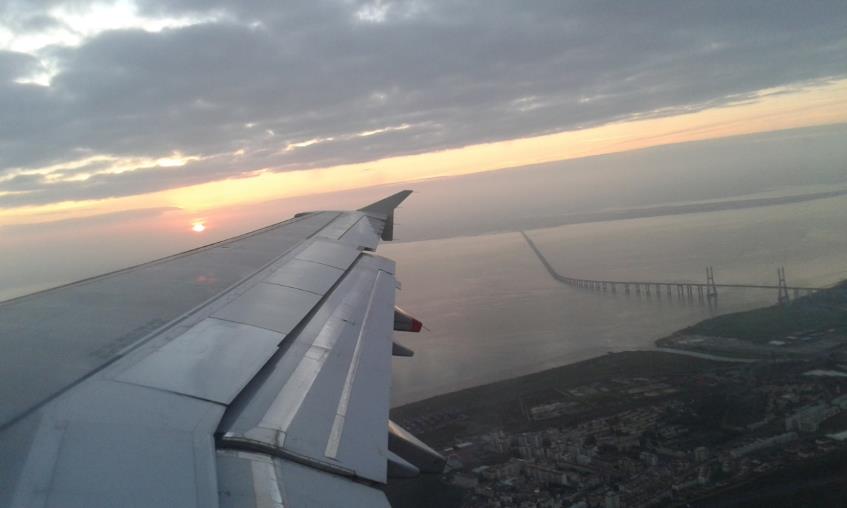 Still in Lisbon…
Arrival 
In Amsterdam’s airport
From Amsterdam to Tilburg
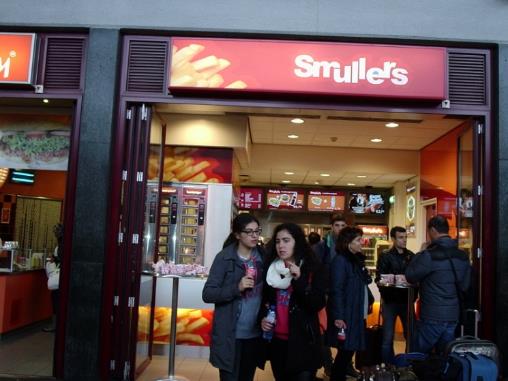 We went by train from the airport to Tilburg. When we got to the train station we had lunch in a fast food restaurant.
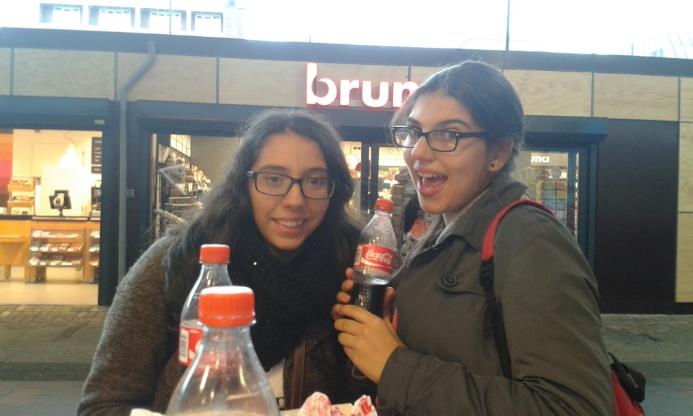 Welcoming dinner
We went to Bastion Hotel and at 7 pm we went with the other people involved in the project to a welcoming dinner.
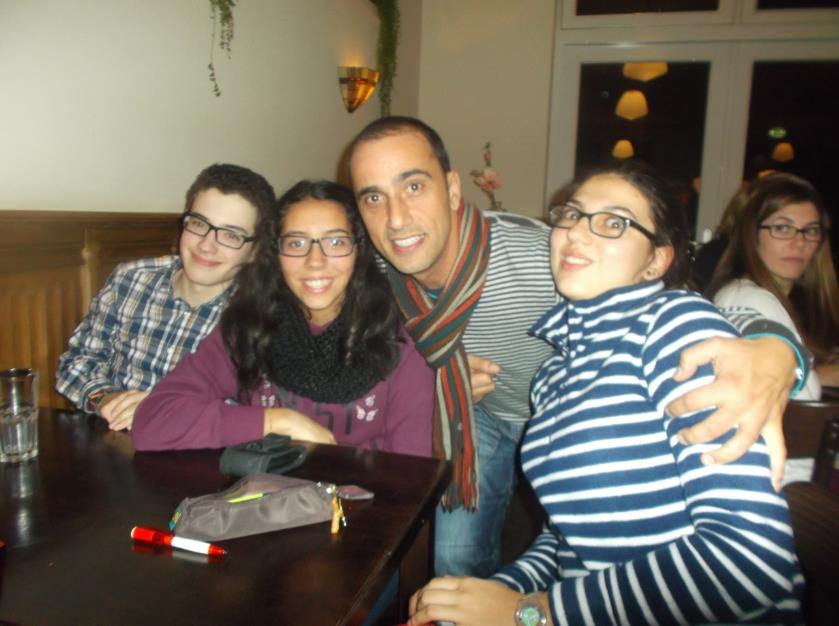 Second day
First day of school ;)
First, the bicycles
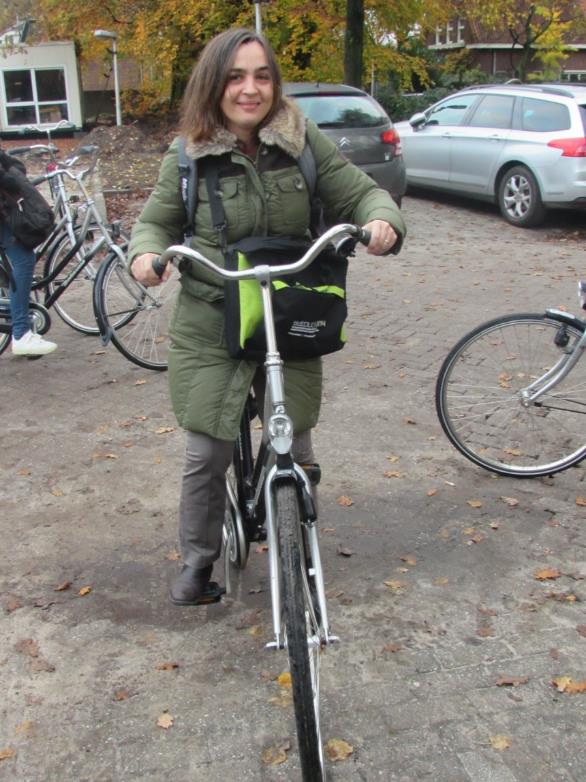 We woke up at 7 am to have breakfast at 7:30 am. We had to go to school by bicycle so the first thing we did was find one for each one of us.
That’s how you do it?...
Then we drove ;)
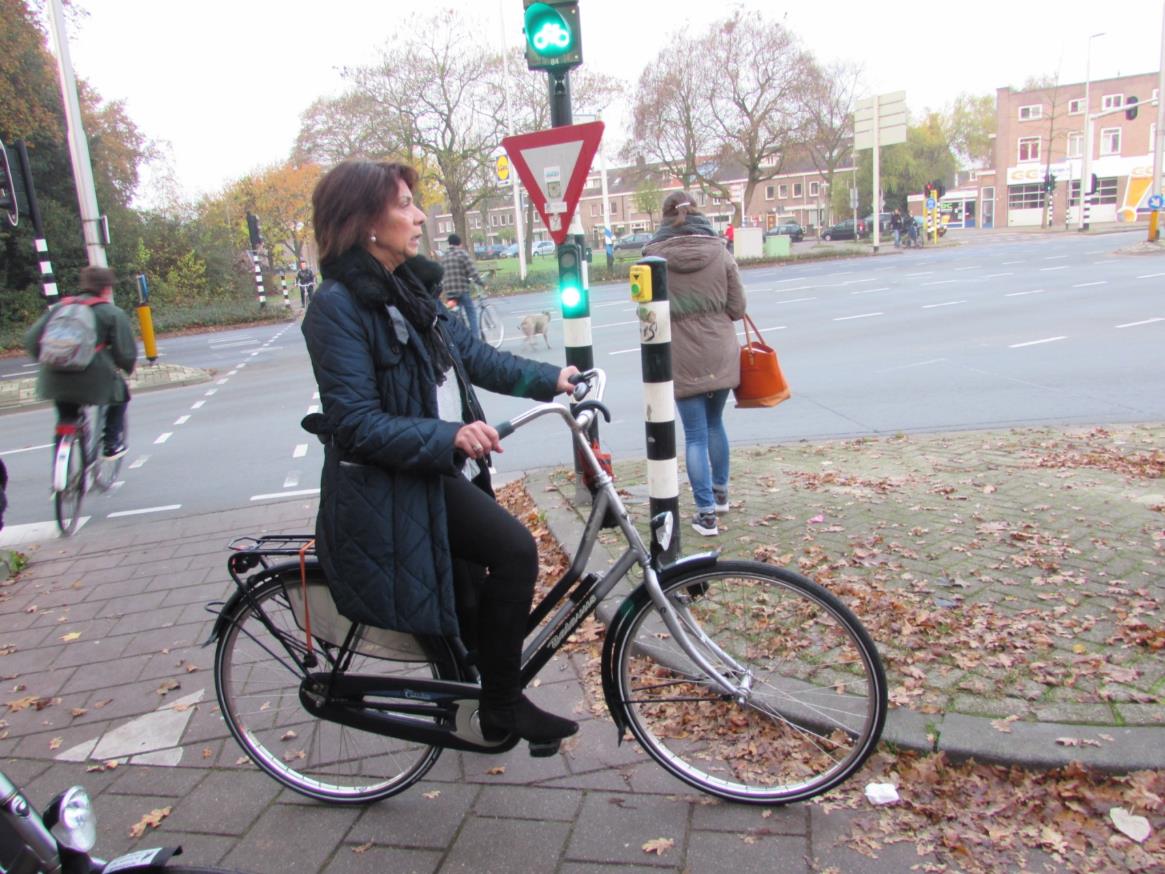 2Cobbenhagenlyceum
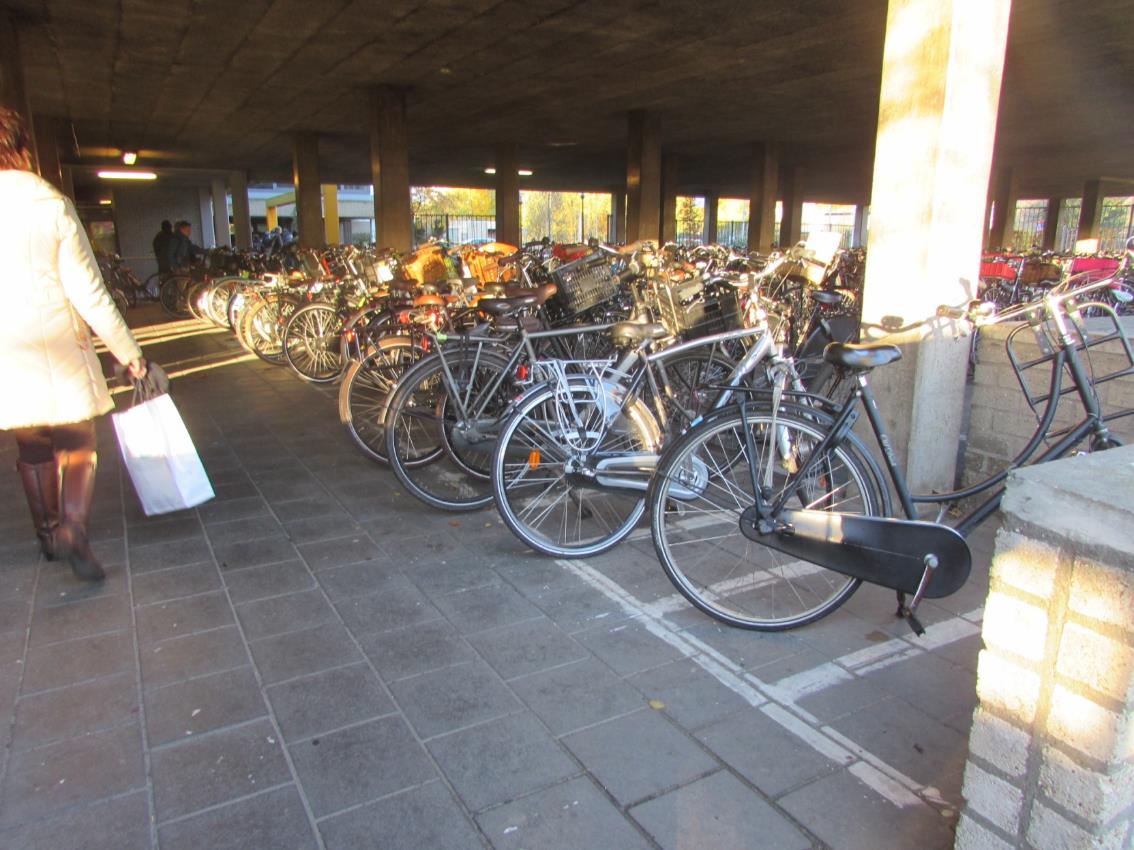 We got there and parked our bikes.
Our school day
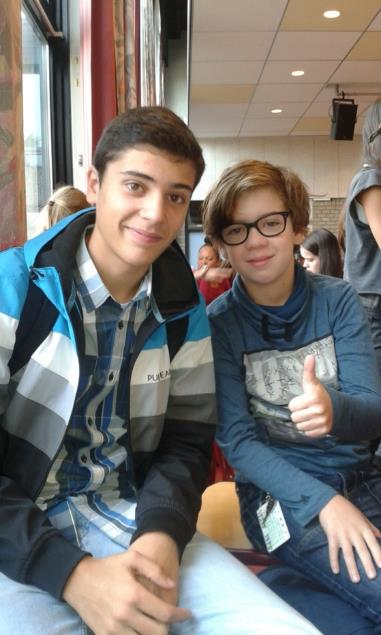 We met all the people involved in the project and then we head out to meet our classmates for the week. In our first day we had Maths, Europe Lesson and History. We were integrated in a bilingual class. They have almost all their lessons in English.
		There was a student assigned to each one of us.
João with Jop, the student assigned for him.
Aula
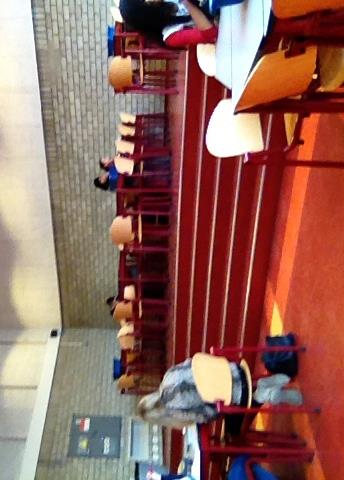 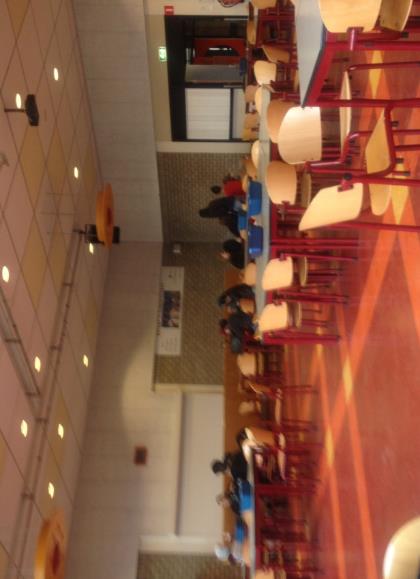 We had lunch in the school’s auditorium. In this school there isn’t a canteen. They don’t serve hot meals. You can buy your lunch in the school bar but most of the students take their lunch from home.
Downtown
After school we went to Tilburg’s downtown where we had a guided tour of the highlights of downtown.
		This is St. Joseph’s Church. The church, which  was designed by Hendrik van Tulder, was built between 1872 and 1889. This church is the fourth highest building in Tilburg.    The    main
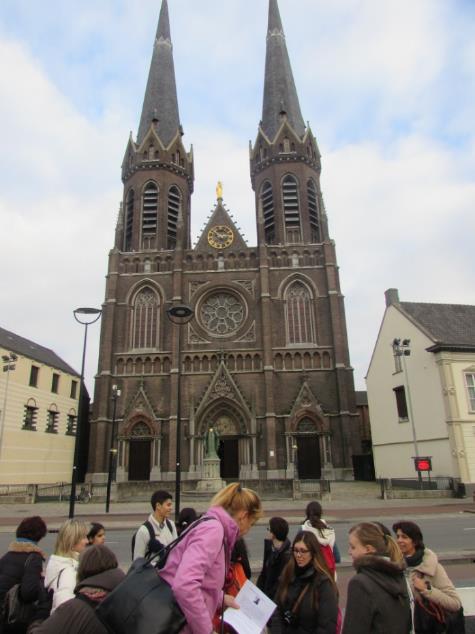 organ as well as the choir organ in the church itself are national monuments.
Pop Factory and Linen factories
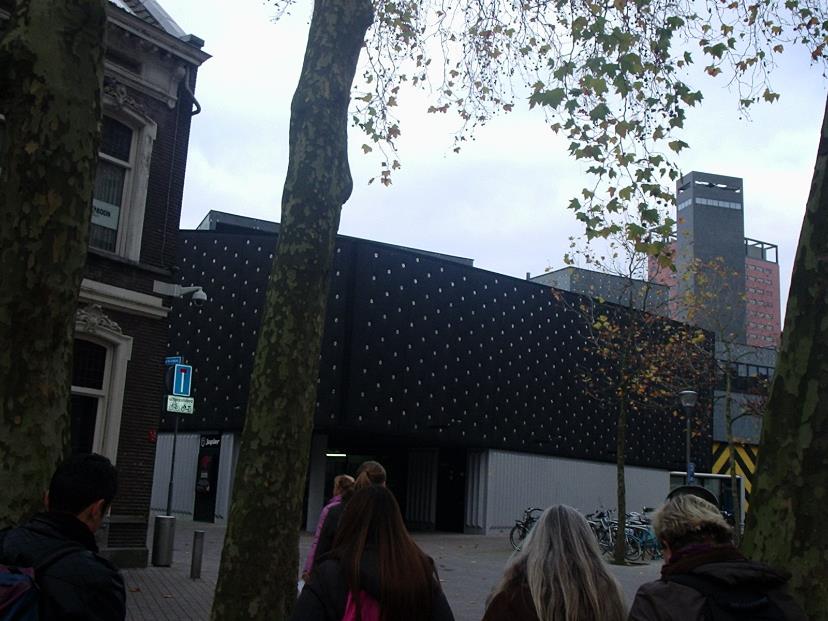 THIRD DAY
Loonse en Drunese Duinense National Park
Loonsen en Drunese Duinese  National Park
On Tuesday we had Biology, English, French and Physical Education. At the end of classes we went to the Loonse en Drunese Duinense National Park. We had a guided tour.
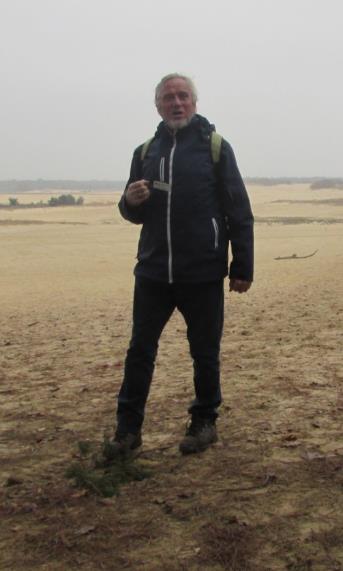 Loonsen en Drunese Duinese  National Park
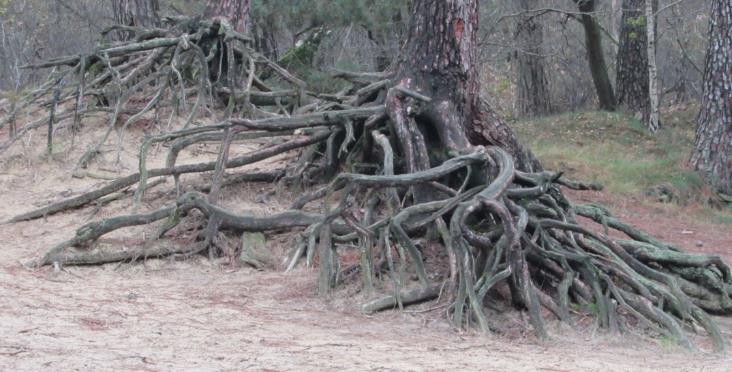 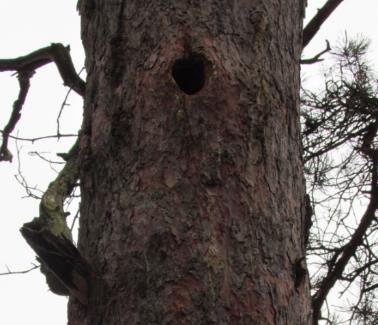 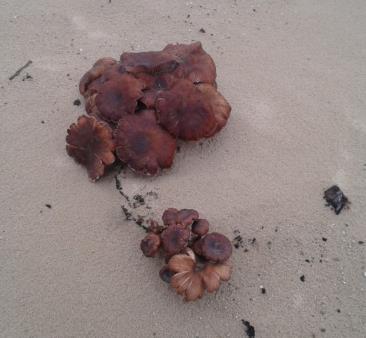 This Park is situated in the south of the Netherlands. It has 35 Km2 and it preserves an area of temperate coniferous forest, dunes and wetland like swamps.
In the Hotel
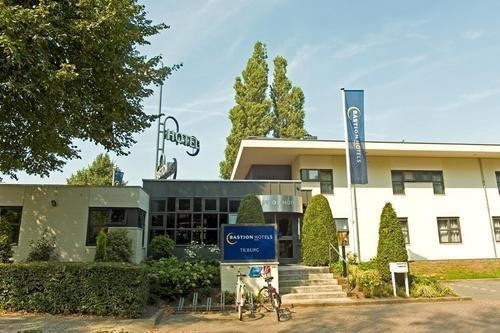 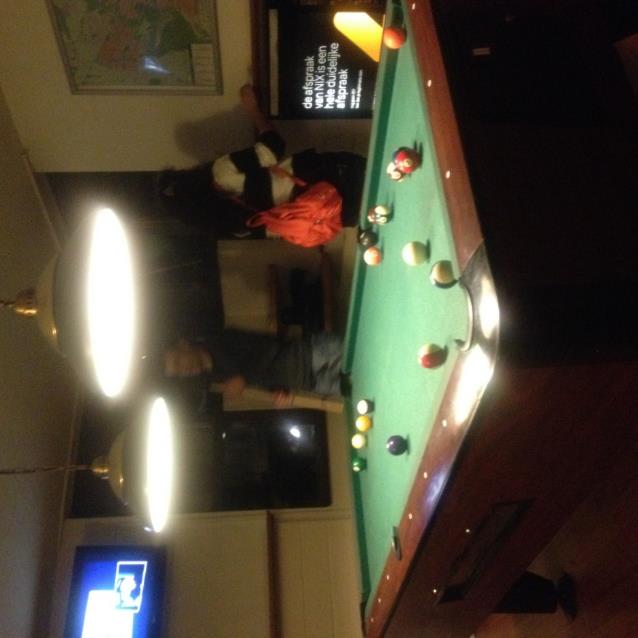 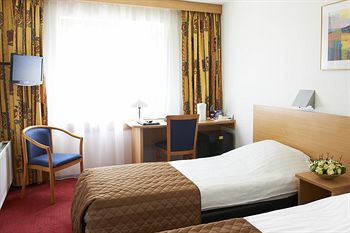 We played a lot of snooker during that week.
Fourth DAY
The Efteling
The Efteling
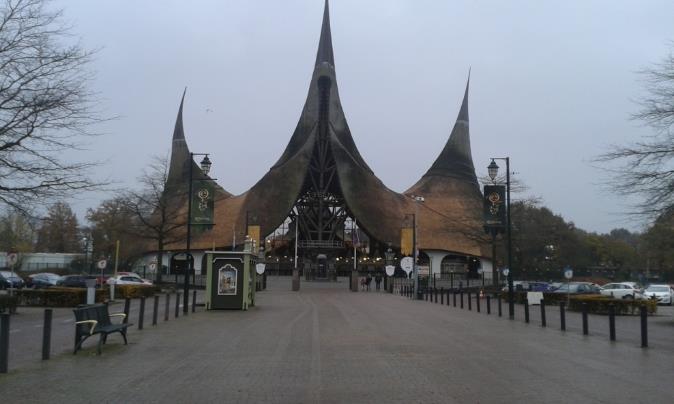 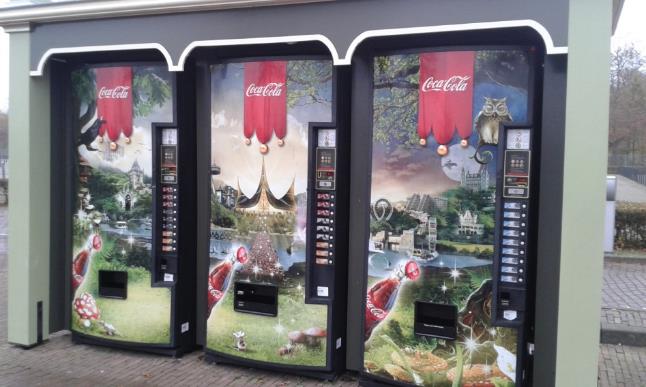 Efteling is the largest theme park in the Netherlands and one of the oldest theme parks in the world. It opened in 1952 and in 2013 they had 4.150.000 visitors.
Park attractions we visited
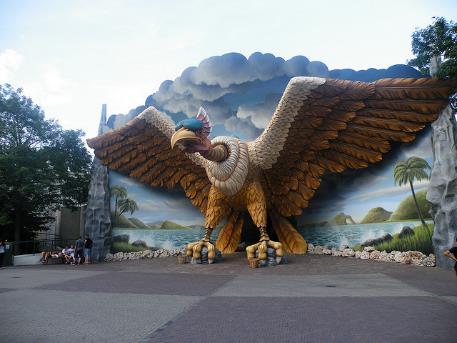 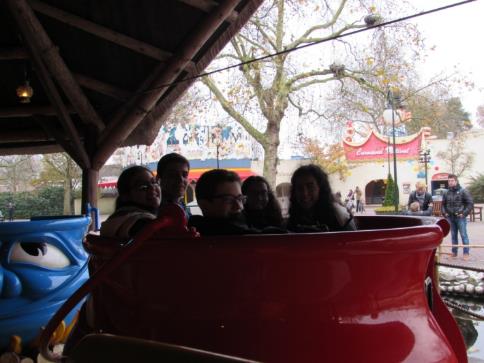 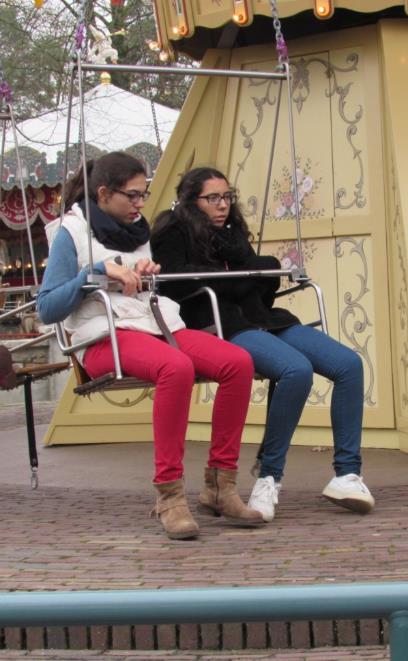 Vogel Rok indoor rollercoaster
Monsieur Cannibale
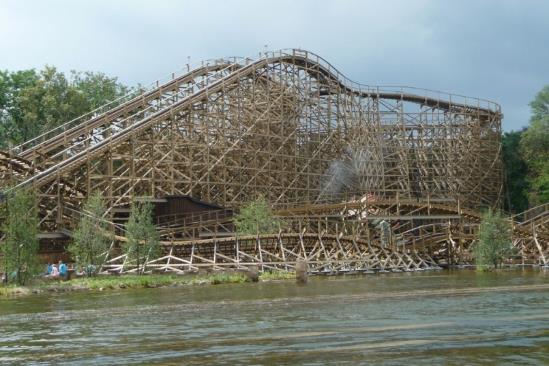 Joris en de Draak
Park attractions we visited
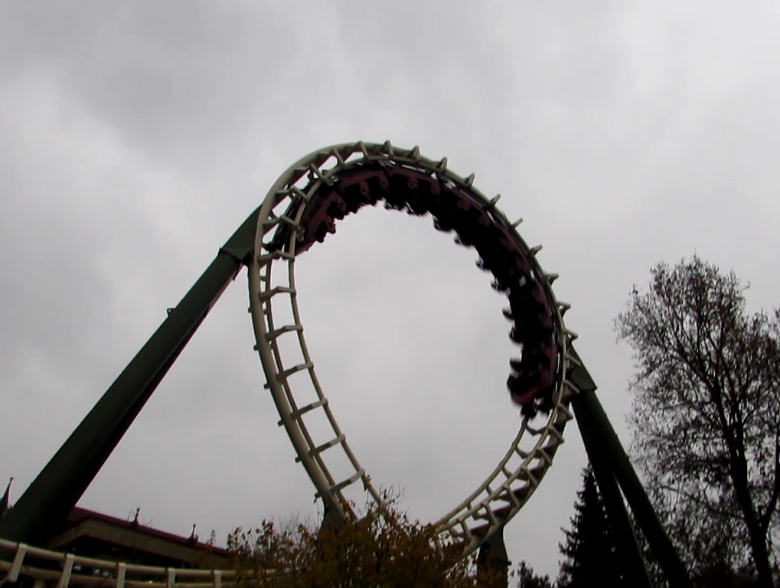 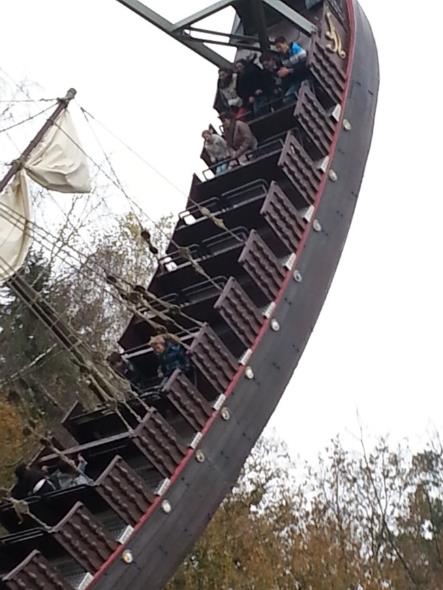 Python
Halve Maen swinging ship
Dinner in the  restaurant
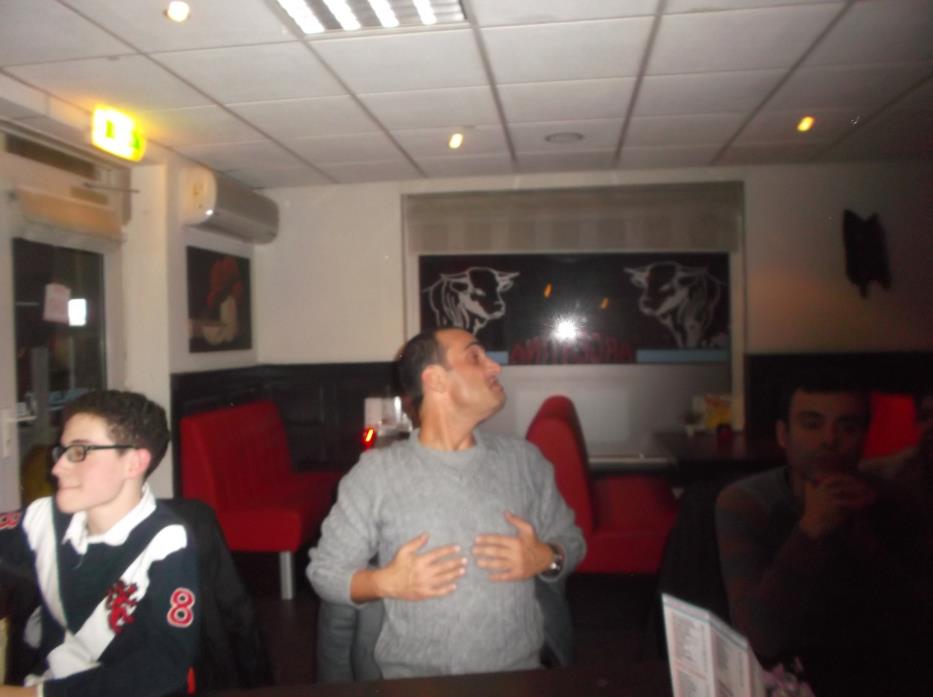 Apparently  teacher Carlos Reis liked the spare ribs very much 
Fifth day
Goodbye to Tilburg
Last day of school 
We had Music, English, French, Science, Dutch, Maths and Europe Lesson. It was in this last lesson that we said goodbye to all of our classmates for the week.
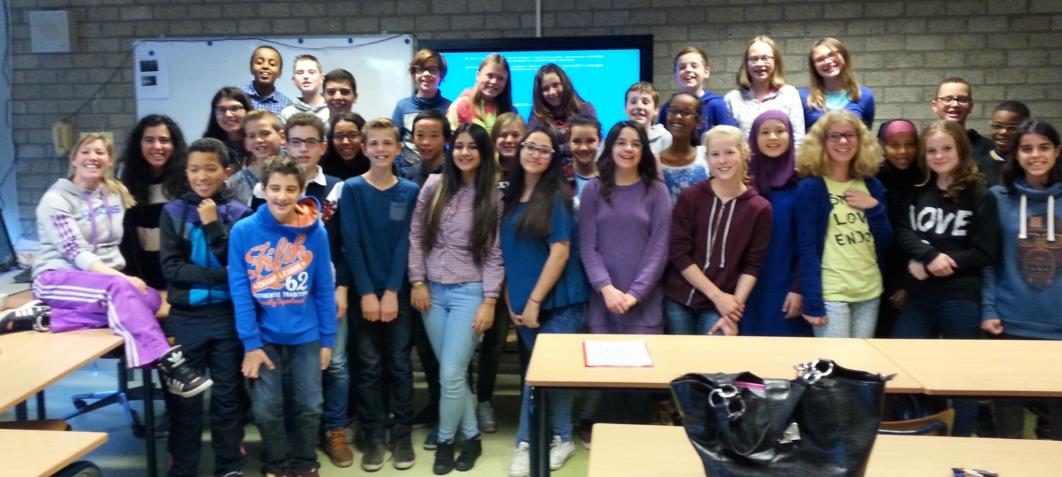 La Trappe
In the afternoon, after school, we went to a monastery and visited La Trappe. The teachers could taste dutch beer.
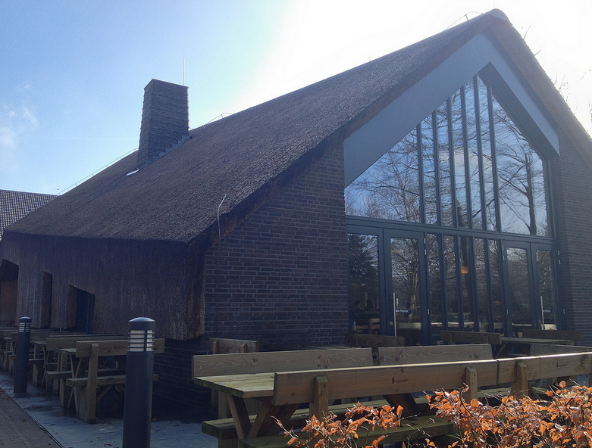 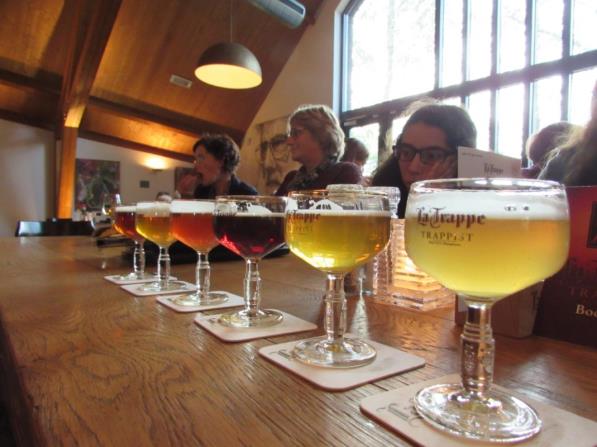 Goodbye dinner
In the evening we had a dinner in a restaurant with all the people involved in the project.
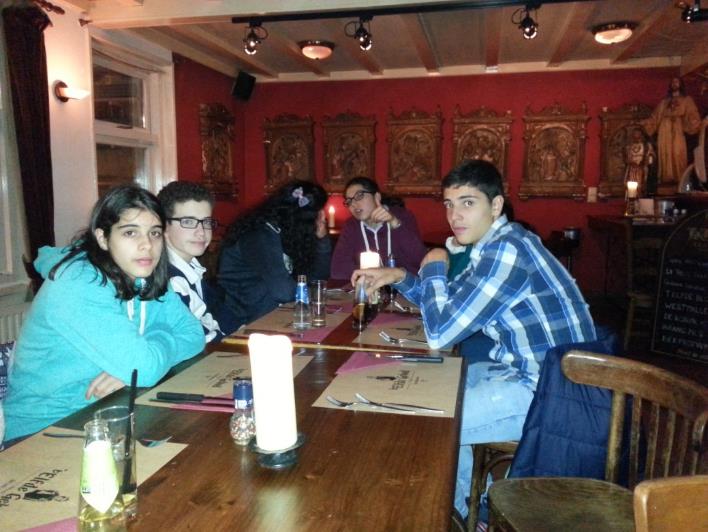 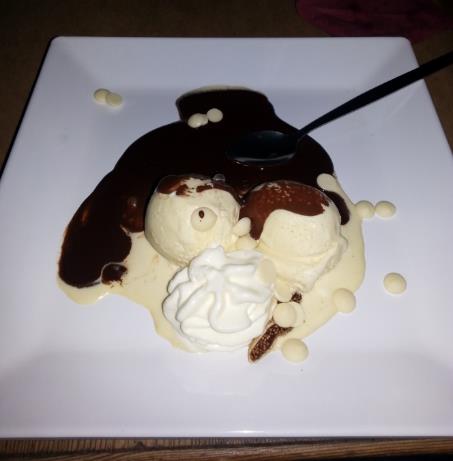 The dessert was great 
Amsterdam !!!
Sixth day
Walking around Amsterdam
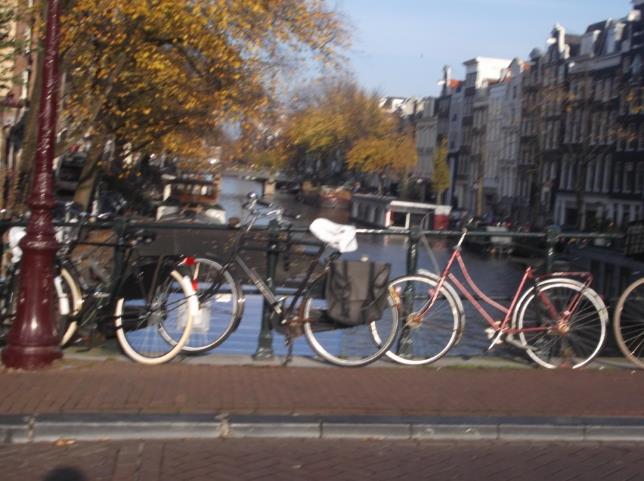 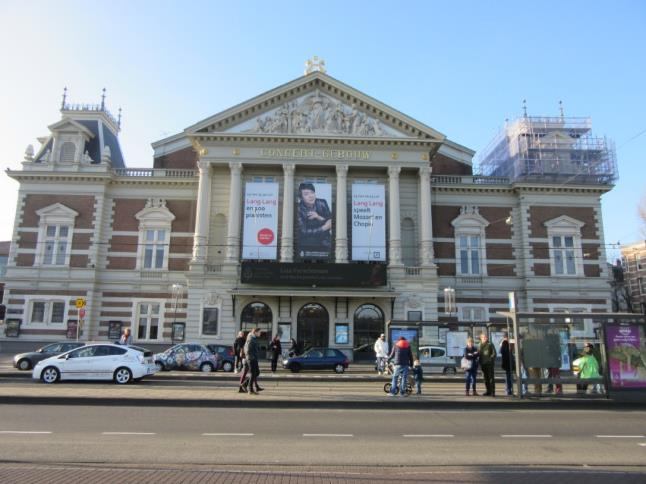 We left Tilburg in the morning and went to Amsterdam. When we got there we left our bags in the hotel and head out to meet this city .
Anne Frank’s House
The first thing we visited was Anne Frank’s House. It is a historic house dedicated to Jewish wartime diarist Anne Frank. The museum opened in 3 May 1960. It preserves the    hiding
place and has a permanent exhibition on the life and times of Anne Frank.
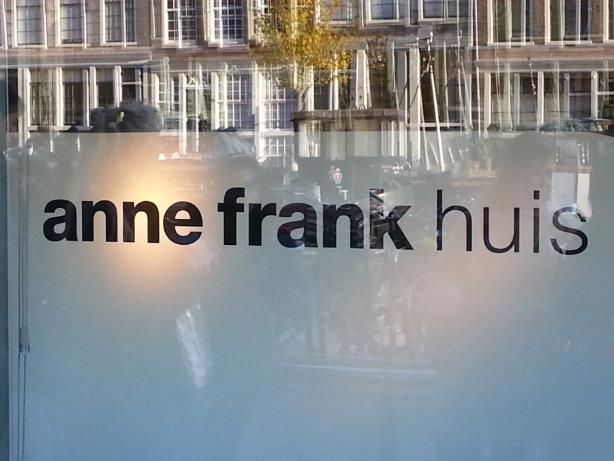 Flower Market
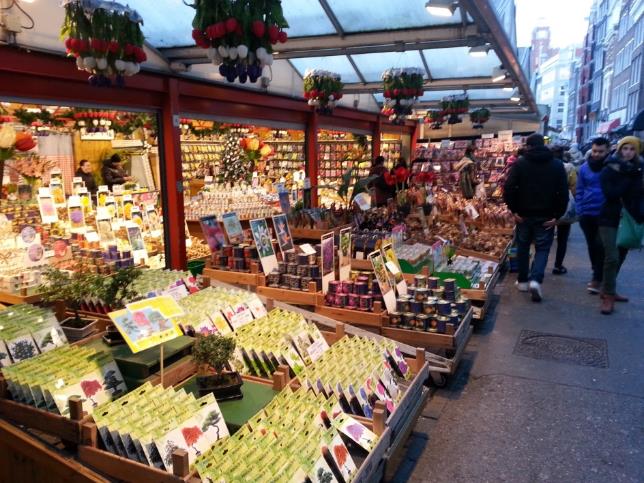 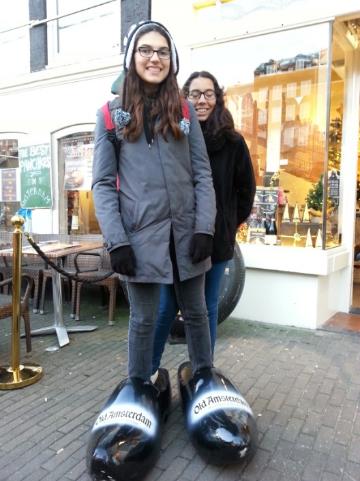 After lunch we went to the Flower Market and bought some souvenirs.
Van Gogh Museum
The last thing we visited was Van Gogh Museum. It’s an art museum dedicated to the works of Vincent Van Gogh. It opened in 3 June 1973.
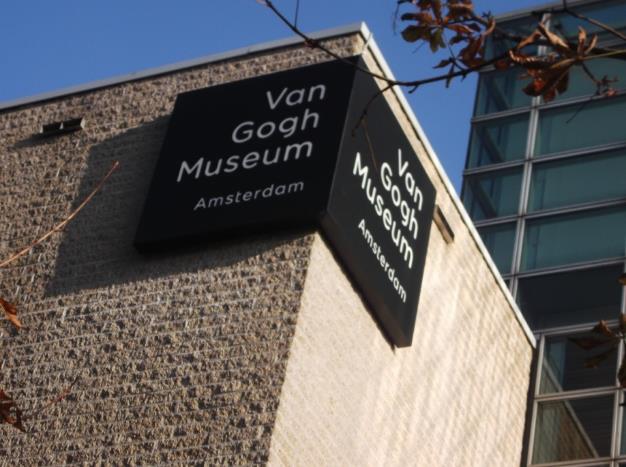 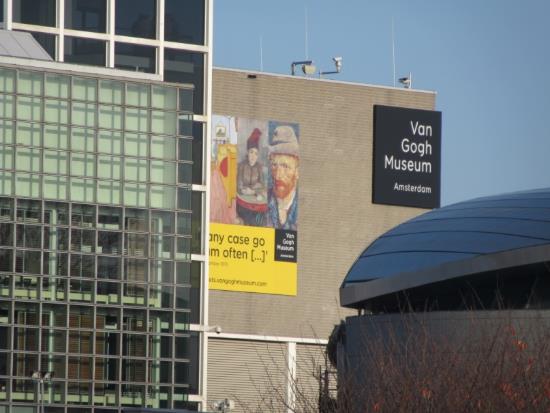 Getting back to Portugal
Seventh day
Coming Home
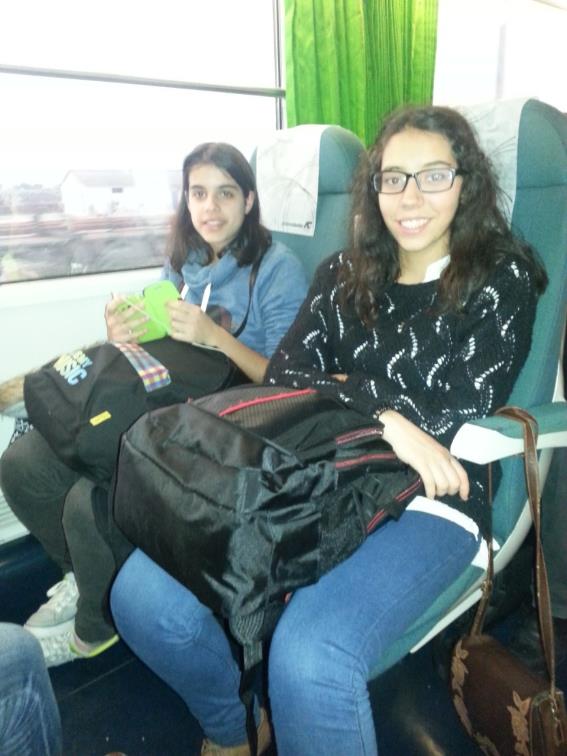 We came by plane to Lisbon’s airport and took the train to Coimbra. We were finally home… 
We will miss Holland 